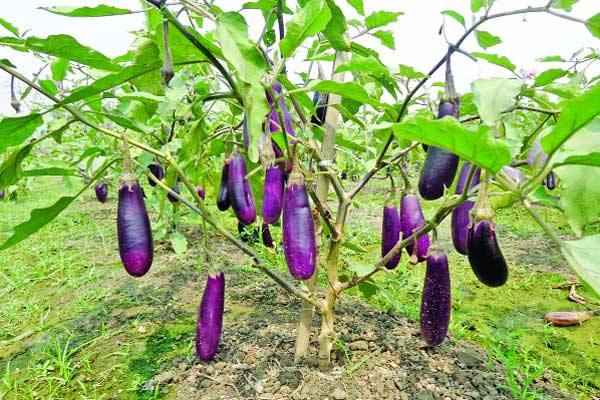 স্বাগতম
পরিচিতি
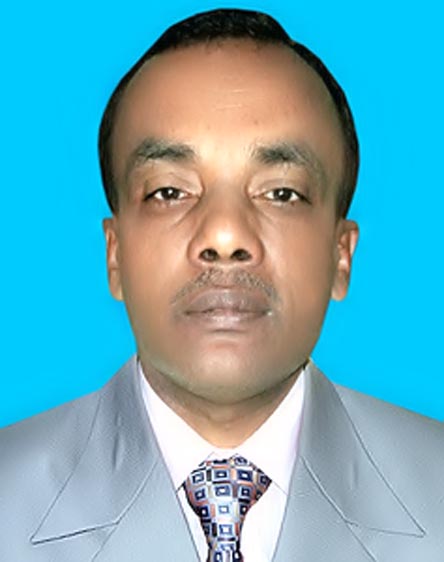 শ্রেণি : নবম-দশম  
বিষয় : কৃষিশিক্ষা
অধ্যায় : চতুর্থ   
পরিচ্ছেদ : ২য়   
সময় : ৫০ মিনিট।
মোঃ আমির হোসেন 
প্রধান  শিক্ষক 
পাল্লা মাহবুব আদর্শ উচ্চ বিদ্যালয়
চাটখিল-নোয়াখালী  
মোবাইলঃ ০১৭১২৯০৬৯৬৫
ছবিগুলো ভালো করে লক্ষ্য কর এবং বিষয়বস্তু বলার চেষ্টা কর
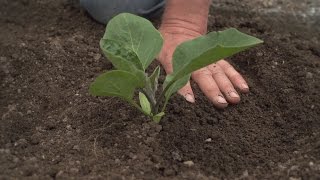 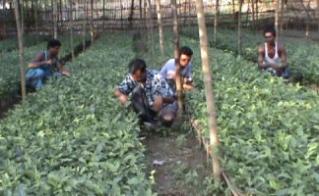 চারাগাছ উত্তোলন
চারা রোপন
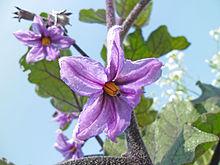 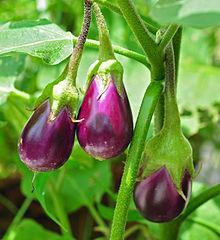 ফলন্ত বেগুন গাছ
ফুলসহ বেগুন গাছ
আজকের পাঠ
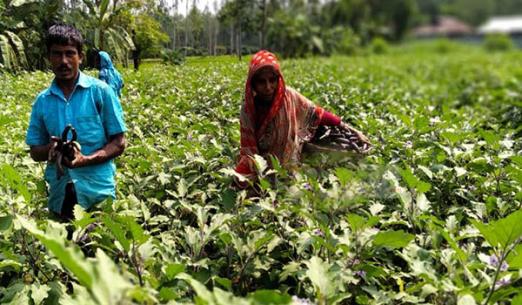 বেগুন চাষ
শিখনফল
এ পাঠ শেষে শিক্ষার্থীরা…...
১। বেগুনের জাতের নাম বলতে পারবে। 
২। বেগুনের চাষ পদ্ধতি বর্ণনা করতে পারবে। 
৩। বেগুনের পোকার আক্রমণ থেকে রক্ষা পাওয়ার উপায় সমূহ লিখতে পারবে।
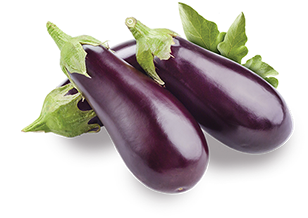 বেগুন আমাদের অতি পরিচিত একটি সবজি
সারা বছর পাওয়া যায়।
আমাদের দেশ ছাড়াও ভারত, চীন, জাপান, ফিলিপাইন,
যুক্ত্রারাষ্ট প্রভৃতি দেশে বেগুন  চাষ হয়ে থাকে।
জাত সমুহঃ
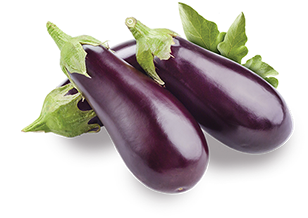 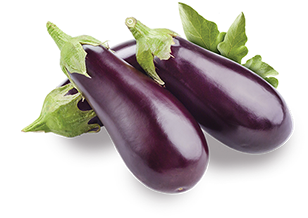 ইসলামপুরী, শিংনাথ, উত্তরা, নয়নকাজল,
 মুক্তকেশী, খটখটিয়া, তারাপুরী, নয়নতারা।
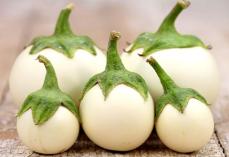 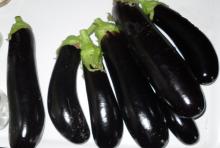 সাদা বর্ণের জাত
(ডিম বেগুন)
বারমাসী কালো জাত
বিদেশি জাতের মধ্যে ব্ল্যাক বিউটি, ফ্লোরিডা বিউটি অন্যতম
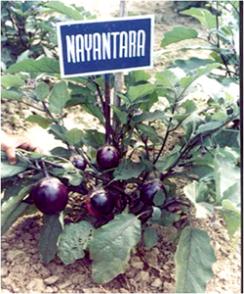 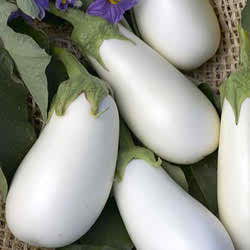 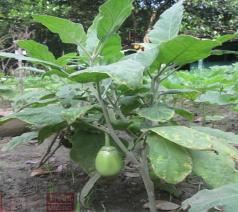 ইসলামপুরী বেগুন
নয়নতারা বেগুন
সাদা বেগুন
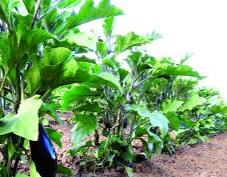 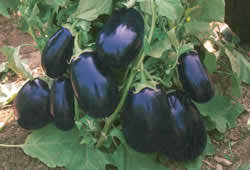 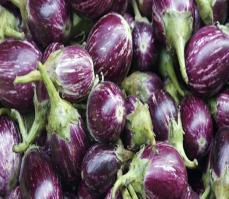 উত্তরা বেগুন
কালো বেগুন
নয়নকাজল বেগুন
একক কাজ
বেগুনের পাঁচটি জাতের নাম লিখ।
উত্তর মিলিয়ে নাও
বীজবপন ও চারা উৎপাদনঃ
শীতকালীন বেগুন চাষের  জন্য মধ্য শ্রাবণ থেকে আশ্বিন মাস। 
বর্ষাকালীন বেগুন চাষের জন্য চৈত্র মাসে বীজবপন করতে হয়।
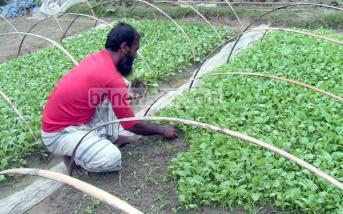 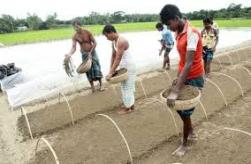 বীজ গজানোর ৮-১০ দিন পর চারা তুলে দ্বিতীয় বীজতলায় রোপন করতে হয়।
বালি, কমপোস্ট ও মাটি মিশিয়ে বীজতলা তৈরী করতে  হয়।,
বেগুন চাষের জন্য কেমন জমি নির্বাচিন করতে হবে?
দোআঁশ ও বেলে দোআঁশ
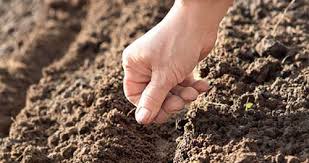 তবে পানি অপসারণের ভালো ব্যবস্থা থাকলে এঁটেল মাটিতেও  বেগুন চাষ করা যায়।
জমি তৈরিঃ
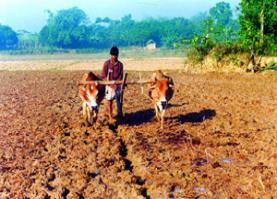 জমি ৪-৫ বার চাষ ও মই দিয়ে মাটি ঝুরঝুরা করে তৈরি
 করতে হবে।
বেশি ফলন পেতে হলে জমি গভীরভাবে চাষ করতে হবে।
সার প্রয়োগের নিয়মাবলিঃ
ইউরিয়া ছাড়া সব সার জমির শেষ চাষের সময় প্রয়োগ করতে হয়।
ইউরিয়া সার চারা গজানোর ৮-১০ দিন পর থেকে ১০-১২ দিন পর পর ২-৩ কিস্তিতে উপরি প্রয়োগ করতে হবে।
চারা রোপণঃ
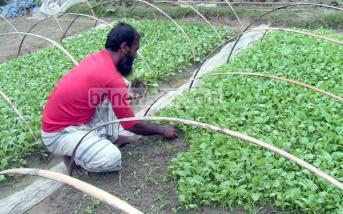 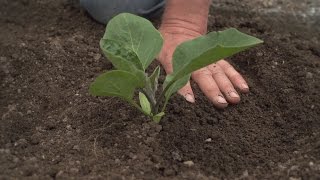 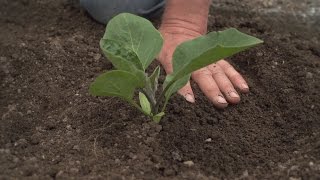 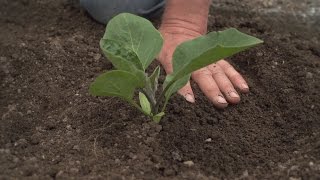 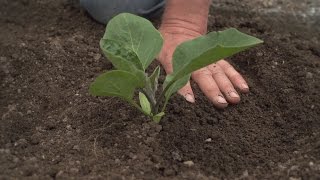 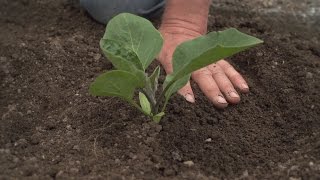 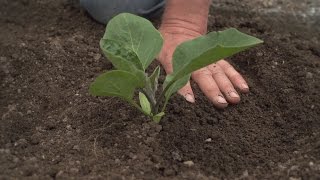 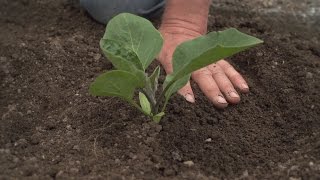 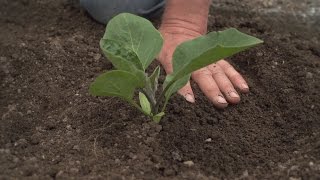 চারার বয়স এক মাস হলে তুলে নিতে হবে। তবে খেয়াল রাখতে হবে যাতে চারার শিকড়ের ক্ষতি না হয়।
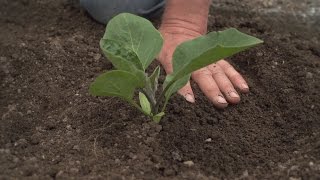 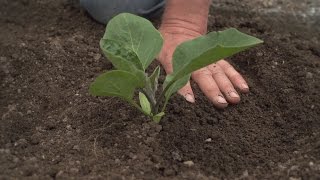 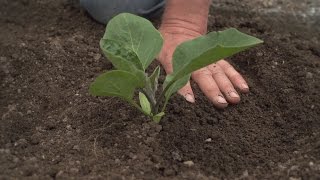 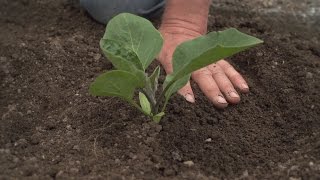 ৭৫সেমি দুরত্বের সারিতে ৬০ সেমি দূরে দূরে চারা রোপণ করতে হবে।
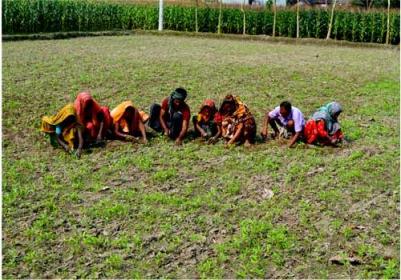 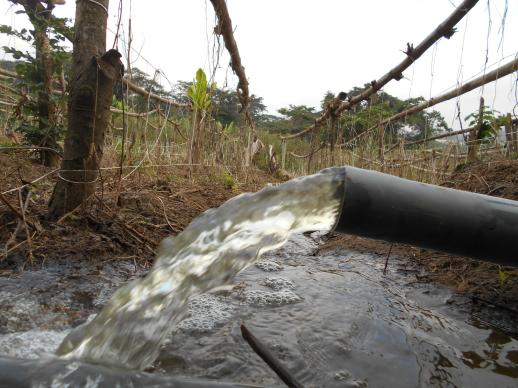 সেচের পর নিড়ানি দিয়ে মাটি ঝুরঝুরা করতে হবে।
মাটি শুকিয়ে গেলে ১০-১৫ দিন পর পর পানি সেচ দিতে হবে।
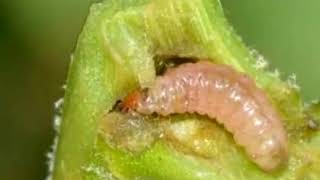 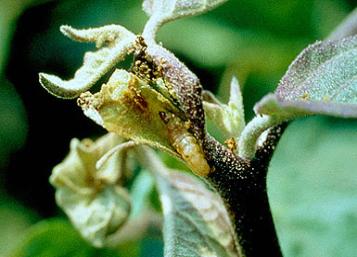 পোকা
ছবিতে কী দেখতে পাচ্ছ?
১৬ প্রজাতির পোকা একটি প্রজাতির মাকড় বেগুন ফসলের ক্ষতি করে।
ছবিতে কী দেখছ?
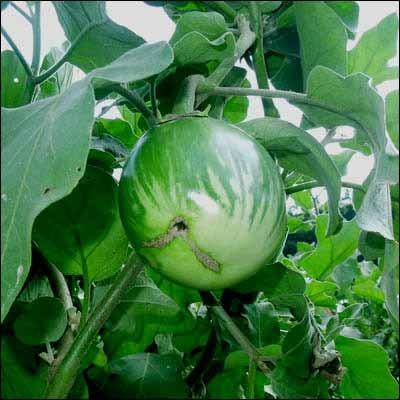 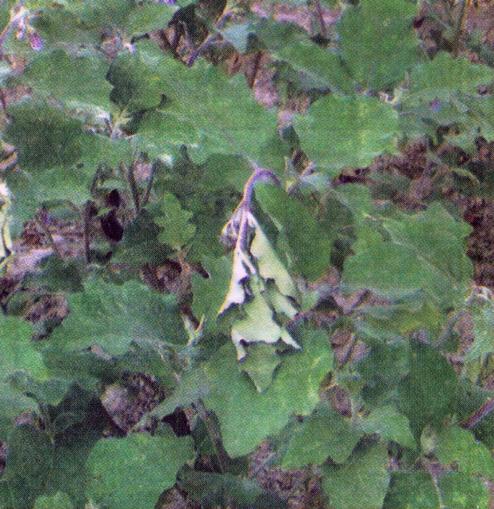 ফল ছিদ্র
ডগা নেতিয়ে পরেছে।
বেগুনের প্রধান শুত্রু ফল ও ডগা ছিদ্রকারী পোকা।
আক্রান্ত ডগা ও ফল সংগ্রহ করে ধ্বংস করা।
অনুমুদিত মাত্রায় কীটনাশক ব্যবহার করা।
বালাই ব্যবস্থাপনাঃ
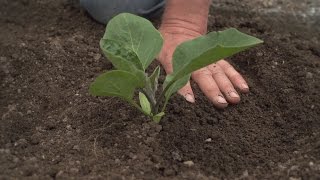 কলম চারা ব্যবহারে উইল্টরোগ দমন করা যায়।
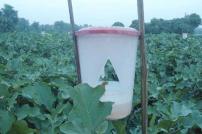 ফেরোমন ফাঁদ ব্যবহার করে মাছি পোকা দমন করা যায়।
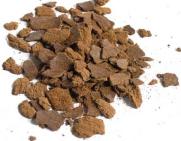 সরিষার খৈল ব্যবহারে করে  মাটি বাহিত রোগ দমন করা যায়।
ফসল সংগ্রহ ও ফলন
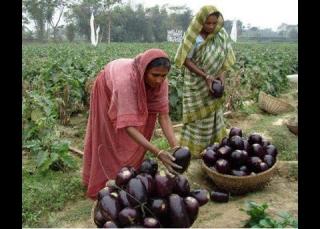 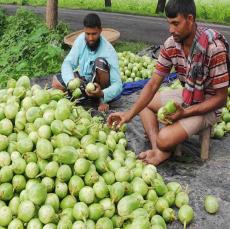 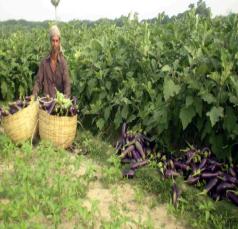 দলীয় কাজঃ
বেগুনের চাষ পদ্ধতি বর্নণা কর।
মূল্যায়ন
১। বাংলাদেশ ছাড়া আর কোন কোন দেশে বেগুন চাষ হয়?
২। বাংলাদেশে উৎপাদিত বেগুনের চারটি জাতের নাম বল।
৩। বেগুন চাষ করতে কোন সার কী পরিমাণ দেওয়া প্রয়োজন?
৪। বেগুন চাষের পরিচর্যা কীভাবে করবে?
পরিকল্পিত কাজ
তোমার বাগানে বেগুন চাষ করলে কীভাবে যত্ন নিবে তার একটি তালিকা তৈরি করে আনবে।
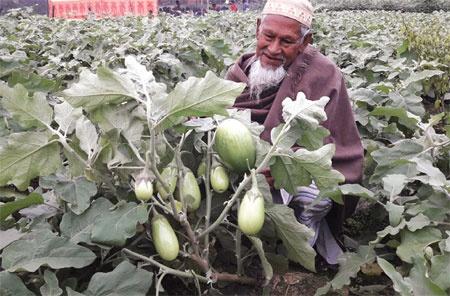 ধন্যবাদ